Morbidity and Mortality Conference:FOOT LOOSE
Ma. Jayme Laurice Macandog-Segarra, M.D.
Michelle B. Moreno-Maliwat, M.D.
3rd year Medical Residents
OBJECTIVES
To present a case of diabetic foot who developed complications after surgery

To discuss the complications and measures to prevent such complications after lower extremity amputation.
THE CASE...
F.T.
67 , male
Admitted October 17, 2009

Chief Complaint:
Non-healing wound in the 3rd & 4th digits of right foot
HISTORY OF PRESENT ILLNESS
HISTORY OF PRESENT ILLNESS
REVIEW OF SYSTEMS
PAST MEDICAL HISTORY
Diabetes mellitus, type 2
Metformin 1000 mg BID
 Glyburide 5mg OD
 Humulin 70/30 (30-0-25) SC
Hypertensive Atherosclerotic Coronary Artery Disease, s/p CABG 3 vessel disease (1997)
 Clopidogrel 75mg OD
Valsartan 160mg OD
Metoprolol 25mg OD
Simvastatin 20mg OD
[Speaker Notes: DM since 1997]
PAST MEDICAL HISTORY
Other medications:
Furosemide 40mg OD
Spironolactone 25mg OD

No asthma, allergies

No surgeries
FAMILY HISTORY
(+) Hypertension, DM – father
No history of heart attack, asthma, liver/kidney disease
PERSONAL/SOCIAL HISTORY
Previous smoker 30 pack years
Previous alcohol beverage drinker 
(5 bottles/week) stopped in 1997
PHYSICAL EXAMINATION
PHYSICAL EXAMINATION
[Speaker Notes: Full ROM, MMT 5/5
Sensory: with deficit 80% R&L foot
Weak pulse: dorsalis pedis, left
Absent pulse: posterior tibial, right
	 dorsalis pedis, right]
SALIENT FEATURES
67 year old, male
Diabetic
HASCAD, s/p CABG
Non healing wound in 3rd & 4th  digit, right foot
BP 150/80  HR 106
	RR 22   T: 37.4
open wound on the plantar aspect 3rd web space and base of 4th digit with discharge, right
 swelling, right foot
 tenderness over dorsum of right foot 
absent dorsalis pedis pulse, right; weak dorsalis pedis, left
ADMITTING IMPRESSION
Cellulitis, right foot; T/C Diabetic foot vs Peripheral Arterial Occlusive Disease
Diabetes Mellitus type 2, insulin-requiring
Hypertensive Atherosclerotic Coronary Artery Disease, s/p CABG (1997)
Diabetic foot…
Lifetime risk of a person with diabetes developing a foot ulcer is as high as 25%.

Annual incidence of foot ulcers is ~ 2%

Infection is  most often a consequence of foot ulceration which typically follows trauma to a neuropathic foot

Classified as ischemic or neuropathic



Spectrum of microbial flora in DM foot ulcers. Indian journal of Pathology and Microbiology, April-June 2008
Comprehensive foot examination and risk assessment: Task Force report. Diabetes Care. August 2008
[Speaker Notes: Infected foot ulcer is a common cause of morbidity in diabetic patients, ultimately leading to dreaded complications like gangrene and amputations.]
[Speaker Notes: Approximately 45% to 60% of all diabetic ulcerations are purely neuropathic, while up to 45% have neuropathic and ischemic components.]
At the ER…
Diagnostics 
CBC
STAT5, BUN, Crea
X-ray of right foot
ECG
CXR
Urinalysis
HbA1c
Pt/PTT
PT: 67.7% activity; 1.26 INR
PTT: 36 vs 26.4
At the ER…
Diagnostics 
CBC
STAT5, BUN, Crea
X-ray of right foot
ECG
CXR
Urinalysis
HbA1c
PT/PTT
Wound GS/CS
Doppler Ultrasound of both lower extremities
X-ray of R foot
Osteoarthritis, big toe
Minimally calcified metatarsal artery

CXR
Plate-like atelectases vs fibrosis, lower lung fields
Mild cardiomegaly
Sternotomy wires and vascular clips noted
At the ER…
Diagnostics 
CBC
STAT5, BUN, Crea
X-ray of right foot
ECG
CXR
Urinalysis
HbA1c
PT/PTT
Wound GS/CS
Doppler ultrasound of both lower extremities
ECG: 
sinus tachycardia (111 bpm)
Left atrial enlargement
Lateral wall ischemia

Urinalysis
+1 sugar, +3 protein
7 rbc, 2 wbc, 3 ec, 2 bacteria
0-1 hyaline cast
XRAY OF RIGHT FOOT
CXR (10/17/09)
ECG (10/17/09)
[Speaker Notes: ECG: sinus tachycardia, premature atrial contractions, left atrial enlargement, lateral wall myocardial ischemia
Ventricular rate: 111]
Wound GS
Many gram positive cocci in pairs
Many gram negative rods
Microbiology
Aerobic gram + cocci – predominant micoroorganisms
S. aureus and B-hemolytic streptococci 

Chronic wounds develop a more complex colonizing flora
Enterococci, various Enterobacteriaciae, obligate anaerobes, P. aeruginosa


Diagnosis and treatment of diabetic foot infections. IDSA guidelines 2004
[Speaker Notes: Infected foot ulcer is a common cause of morbidity in diabetic patients, ultimately leading to dreaded complications like gangrene and amputations.]
Pathogens associated with various foot-infection syndromes
Diabetic foot…
Polymicrobial in nature

Predominantly Gram-negative organisms are isolated – 76%
P. aeruginosa (22%), Klebsiella (17%), E. coli (18%), Proteus (11%)

Gram-positive comprises the 24%, commonly S. aureus (19%)

Fungal isolates, i.e. Candida species may be isolated








Spectrum of microbial flora in DM foot ulcers. Indian journal of Pathology and Microbiology, April-June 2008
[Speaker Notes: Infected foot ulcer is a common cause of morbidity in diabetic patients, ultimately leading to dreaded complications like gangrene and amputations.]
At the ER…
Tetanus toxoid 0.5 ml IM
Tetanus immunoglobulin 250 units IM
PNSS 1L x 60 ml/hr
Clindamycin 600mg IV q8
Ceftriaxone 1g IV q12
Tramadol 50mg IV q8 prn
Sulodexide 1 tab 2xday
[Speaker Notes: CBG pre meals and HS
CBG: 217 (last meal: 0900  bread and butter)
Ketones 0.1]
At the ER…
ORTHO referral
wet gangrene 3rd digit Right foot with   cellulitis
suggest AKA right leg
Tramadol 50 mg IV q4 RTC
Pethidine 50 mg IM q6 prn
Keep R foot elevated
Doppler ultrasound of veins & arteries of both lower extremities (10/17/09)
No blood flow starting from the mid segment of the right posterior tibial artery, proximal segments of the bilateral anterior tibial arteries, and proximal segment of the left posterior tibial artery.
Venous insufficiency in the right greater saphenous vein, right deep femoral vein and left common femoral vein
No evidence of venous thrombosis in the lower extremities
At the ER…
CARDIO referral for clearance

Dobutamine MPI
Resume following meds
Valsartan 160mg OD
Spironolactone 25 mg OD
Metoprolol 50mg ½ tab OD
Simvastatin 20mg 1 tab at bedtime
Furosemide 40mg OD
Dobutamine MPI
Normal dobutamine myocardial perfusion imaging.  
There was no evidence for significant dobutamine-induced myocardial ischemia.  
Mild left ventricular cavity dilation.
Epidemiology of Diabetic Foot
Approximately 40-60% of all non-traumatic lower extremity amputations are performed on patients with diabetes

85% of diabetes-related lower extremity amputation are preceded by a foot ulcer

The prevalence of foot ulcer is 4 – 10% of the diabetic population
Pathophysiology
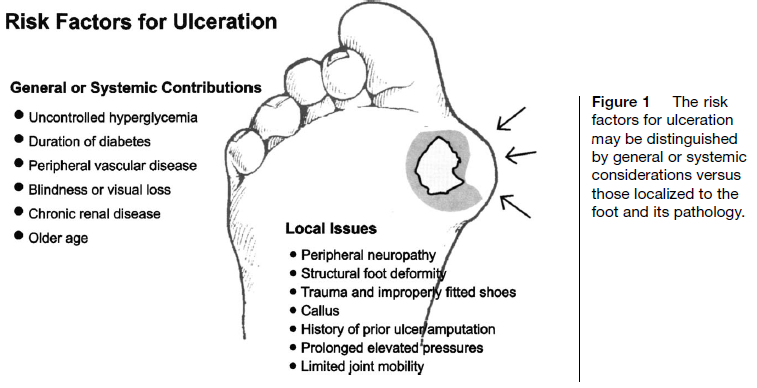 [Speaker Notes: Foot ulceration is the most common single precursor to lower extremity amputations among persons with diabetes.
Risk factors identified include peripheral neuropathy, vascular disease, limited joint mobility, foot deformities, abnormal foot pressures, minor trauma, a history of ulceration or amputation, and impaired visual acuity. These and other putative causative factors are shown in Figure 1.
Peripheral sensory neuropathy in the face of unperceived trauma is the primary factor leading to diabetic foot ulcerations]
1st Hospital day
Ortho
Still with pain on right foot, no dorsalis pedis, R; 30% sensory deficit
Tramadol drip was started
Suggest AKA ASAP
Cardio
Metoprolol shifted to Bisoprolol
Enoxaparine 40mg SC OD

Endo
Antibiotics shifted to Piperacillin -Tazobactam 2.25 IV q8
Episodes of hypoglycemia
[Speaker Notes: .]
Limb-Threatening infections
Early surgical treatment of the affected site is typically necessary as an integral part of infection management 
Hospitalization is required to treat the infection as well as systemic sequelae
Patients with poor vascular status and ischemia have an increased potential for amputation and require prompt consultation for potential revascularization
[Speaker Notes: Foot infections may be described in terms of severity, extent of involvement, clinical appearance, location, and etiology.
One well accepted method simply provides two categories: non-limb-threatening and limb-threatening infections. This scheme implies severity of infection and, accordingly, directs subsequent management while also portending a general prognosis for outcome.
Clinically, non-limb-threatening infections are usually seen with ulceration that is superficial, without significant ischemia, and a wound that does not probe to bone or joint. Ulceration, however, does not need to be present, since non-limb-threatening infections can result from small puncture wounds, scratches, or simple fissures. Cellulitis in this category of infections is 2 cm or less from the ulceration or portal of entry. Patients with non-limb-threatening infections are medically stable and usually do not present with signs and symptoms of systemic involvement. This relatively mild to moderate infection can be managed on an outpatient basis, with close supervision from the clinician
Limb-threatening diabetic foot infections have cellulitis that extends beyond 2 cm (430). Additional clinical features may include fever, edema, lymphangitis, hyperglycemia, leukocytosis, and ischemia; however, the diabetic patient with a relatively severe infection may not necessarily present with these signs and symptoms (178). If an ulcer is present it may probe to bone or joint, which is highly predictive of osteomyelitis . Therefore, it is important to review the patient’s entire clinical assessment (see Table 3) to guide the clinician to the proper course of treatment. Gangrene, abscesses, osteomyelitis, and necrotizing fasciitis may also be present. Hospitalization is required to treat the infection as well as systemic sequelae. Patients with poor vascular status and ischemia have an increased potential for amputation and require prompt consultation for potential revascularization. When such an infection is recognized, the patient requires
emergent hospital admission for appropriate intervention
* Early surgical treatment of the affected site is typically necessary as an integral part of infection management. This may include simple debridement of the soft tissues, wide incision and drainage of the pedal compartments, or open amputation to eliminate extensive areas of infection. At the time of debridement, aerobic, anaerobic, and fungal tissue cultures should be obtained from the depth of the wound to provide reliability.
* Even the sickest of patients should be considered for emergent incision, drainage, and debridement procedures, because their illness in this regard is directly attributable to the infection severity.]
2nd Hospital day
Had febrile episode, Tmax 38.5
ID referral
Blood cultures x 2

Relatives undecided yet to proceed with the amputation
Pip Tazo 4.5g IV q12
Vancomycin 1 g IV x 1 dose
[Speaker Notes: Plan to fly to US by thursday]
3rd Hospital day
Still had febrile episodes, Tmax 38.3
	BP 110-140/ 70-100 HR 90-118   RR 20-24

CBC, CXR
Hyperbaric O2
Bisoprolol increased to 5mg OD
Ivabradine 5 mg 2 x day
Vancomycin 1g IV q12
[Speaker Notes: Hyperbaric O2 therapy was contemplated while waiting for consent for surgery.
Considering the present status of the pt, beginning sepsis due to non healing wound, right, pt was cleared CV wise for AKA.
Patient’s relatives decided to proceed with surgery]
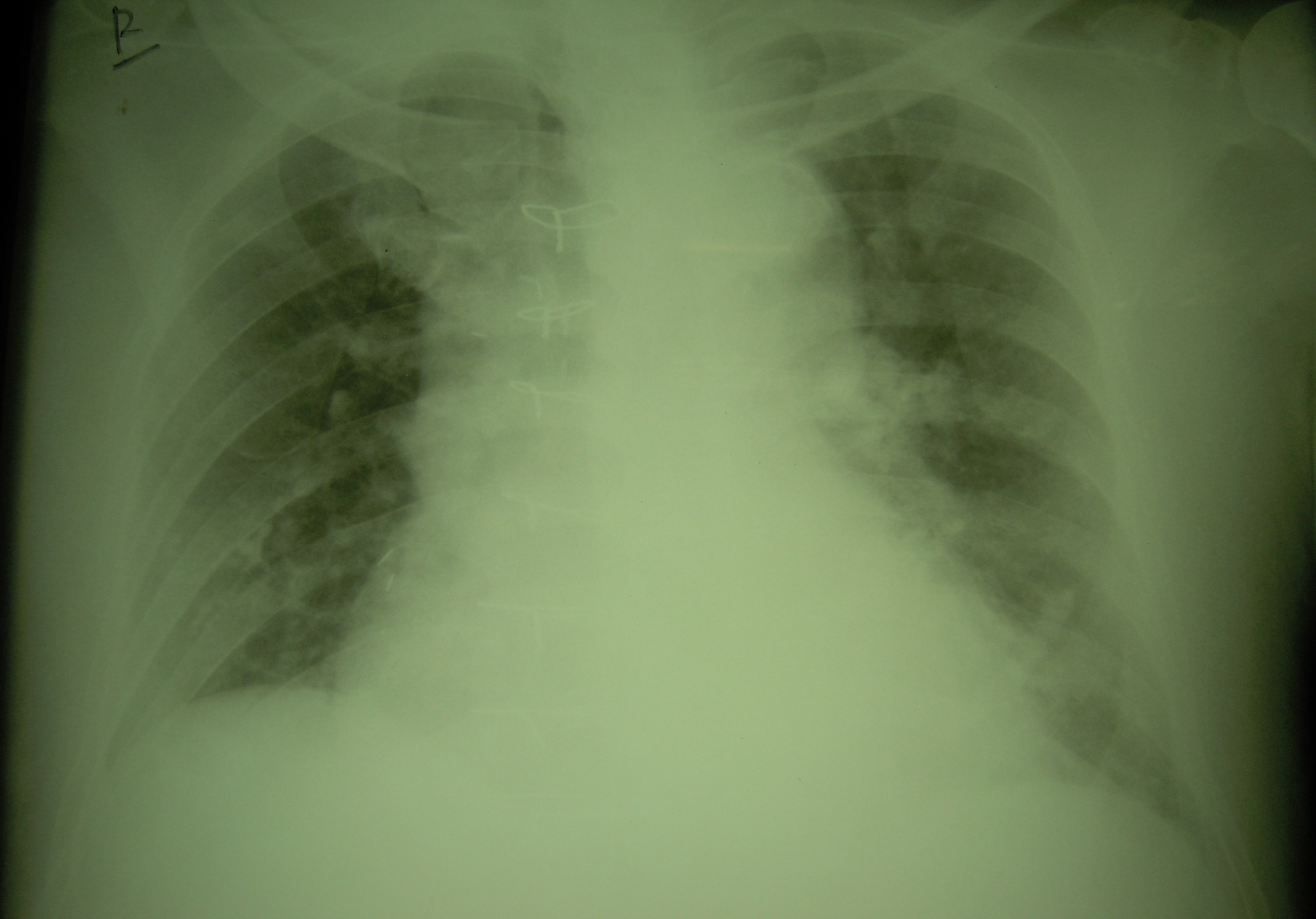 [Speaker Notes: 10/20/09
Follow up examination shows clearing of the plate-like opacity in the right base. There is persistence of the opacity in the left lung base. Mild cardiomegaly is again noted.]
Role of Hyperbaric O2 Therapy
It promotes healing in diabetic foot by its anti-edema, antibacterial and neovascularization effects

Can be used as an adjunct to standard wound care in the treatment of diabetic foot ulcers.



Abidia, et.al. The role of HBOT in Ischemic Diabetic Lower Extremity Ulcer: Eur J Vas Endovasc Surg 2003.
[Speaker Notes: Hyperbaric oxygen therapy (HBOT) is a treatment option for diabetic patients with a foot ulcer, where the patient inhales 100% oxygen in a pressurized chamber
1- HBOT because of its oxygen gradient promotes formation of new blood vessels required for wound healing, and increases fibroblast proliferation and collagen formation
2- has bactericidal and bacteriostatic effects on both aerobic and anaerobic bacteria through the action of superoxide enzyme 
3- hyperoxic vasoconstriction reduces capillary pressure and increases vascular permeability.  The resulting decrease in transcapillary fluid transfer increases extravascular fluid resorption, which reduces lower extremity edema
2- this enhances neutrophil killing ability, stimulates angiogenesis, and enhances fibroblasts activity and collagen synthesis]
Role of Hyperbaric O2 Therapy
Amputation was prevented in from 82-95% of patients

Mean limb salvage rate of 89% compared with 61% of patients receiving standard therapy alone




Using HBOT to Treat Diabetic Foot Ulcers. C, Heyneman. Critical Care Nurse. 2002
3rd Hospital day
BP 120/80
	HR 120’s
	RR 21
	T 38.3
JVP 12
Crackles both lung fields
Decrease PNSS to 40 ml/hr
Furosemide 20 mg IV
[Speaker Notes: In the afternoon]
3rd Hospital day
NEPHRO referral
CKD sec to DM nephropathy
T/C Acute renal failure secondary to sepsis secondary to DM foot
ABGs (room air)
pO2 67.4
pH 7.47
pCO2 30.5
HCO3 22.1
O2sat 94.8
TCO2 23
O2 at 2 lpm
Foley cathether insertion
Central line insertion, right
Kabiven 1400 kcal x 22 hours
[Speaker Notes: Initial UO after foley: 550ml
Endo: Kabiven 1400 kcal x 22hrs
Central line for accurate monitoring of fluids. Initial CVP 14
CXR post central line: Pulmonary congestion
	CVP line is in place.]
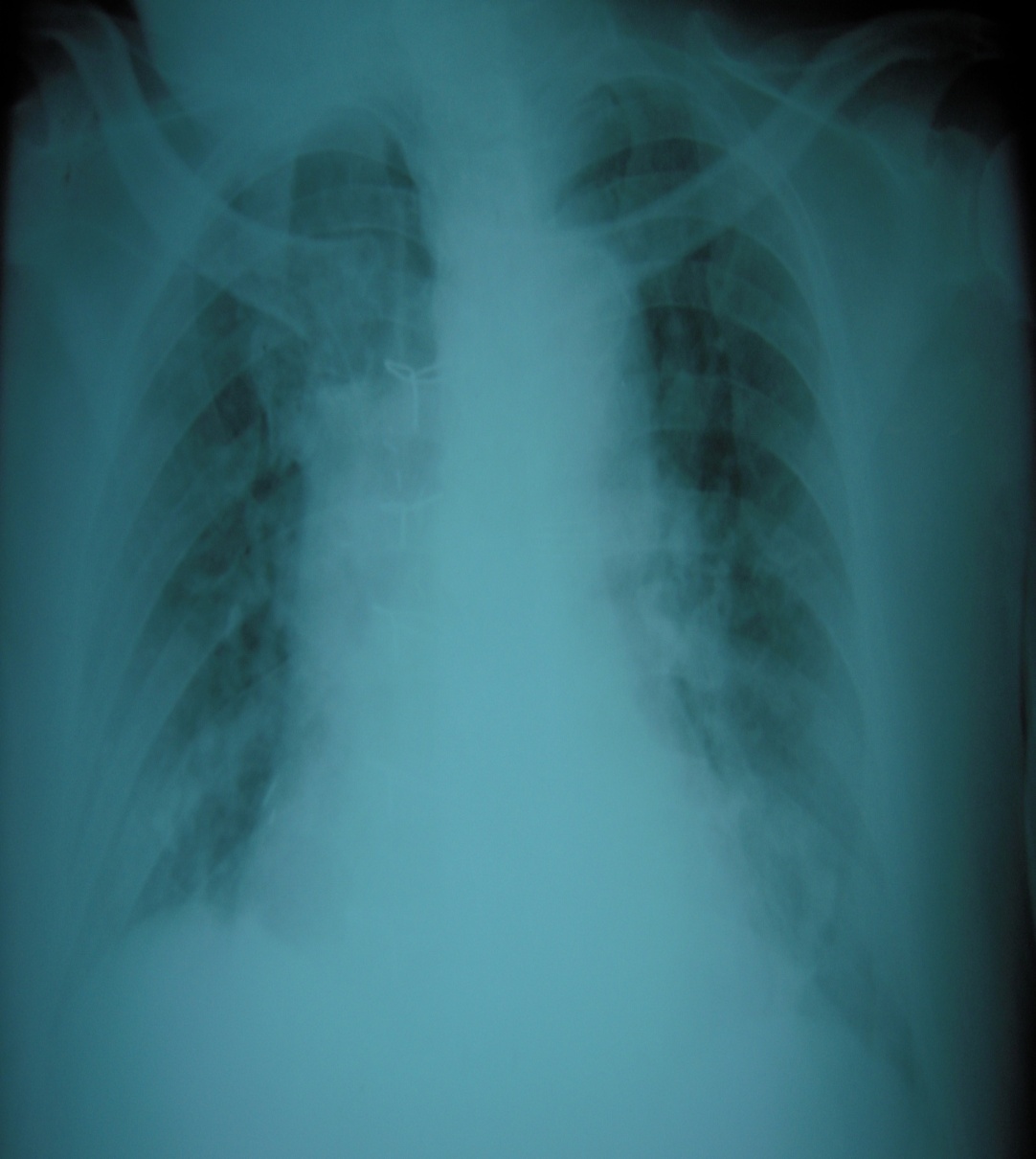 [Speaker Notes: 10/20/09 AM
Follow up examination shows clearing of the plate-like opacity in the right base. There is persistence of the opacity in the left lung base. Mild cardiomegaly is again noted.

10/20/09 PM post central line insertion
Follow up examination taken at 19:11H shows evidence of pulmonary congestion. CVP line is in place]
4th Hospital day
D1 afebrile, D3 Pip-tazo, D2 Vancomycin
PT 66.1% act, 1.28 INR
Transfuse 4 u FFP
Hold Enoxaparin
S/P Above the knee amputation, right
Kabiven was consumed, start Vamin glucose
[Speaker Notes: 15:20 kabiven to consume. Start vamin
4th HD – 7th HD was unremarkable. Continue Piptazo and vanco. No fever. On 6th HD, central line shifted to peripheral line. Rehab referral.]
Wound CS
Moderate growth of Group A Beta-hemolytic Streptococcus and light growth of  Group D Streptococci (enterococci) sensitive to Ampicillin and Penicillin
Diabetes and Amputation
DM increases the risk of LEA by 10-20x and is associated with ½ of the LEAs worldwide.           ( Fremantle Diabetes Study, 2006)

Adjusted incidences of LEA in patient with DM is 248 per 100,000 person-years and for non-diabetic is 20 per 100,000 person-years








Schofield, MD, et.al. Mortality and Hospitalization in Patients After Amputation. Diabetes Care. 0ctober 2006
[Speaker Notes: Foot problems, including amputation account for more hospital admissions for patients with diabetes than any other long-term complications.  Many of the affected patients have peripheral vascular dse and/or peripheral neuropathy; also they have co-existing risk factors for both micro- and macrovascular disease. 

In a study done by Schofield, they concluded that after LEA,...Median time]
Amputation in Diabetic Patients
LEA in diabetics are more common than in non-diabetics with 5 of 6 amputations occur in diabetes

Precipitating factors
Minor trauma (65%)
Burns (10%)
Infection (15%)
Callosities (10%)

Amputation in Diabetic Patients. Singh, MJAFI 2006; 62:36-39
[Speaker Notes: Among diabetics presenting with foot lesions, 40% require amputations. 50-70% of all nontraumatic amputations occur in diabetics]
Amputation in Diabetic Patients
Risk factors
Duration of diabetes
Poor compliance (FBG>200mg/dL)
Insulin therapy
Absent pedal pulses / ischemic DF
Retinopathy
Nephropathy (proteinuria)
Irregular foot wear habit/walking barefoot


Amputation in Diabetic Patients. Singh, MJAFI 2006; 62:36-39
Independent RF for amputation in DM foot. Abolfazl, et.al. Int J Diab Dev Ctries, April 2008
[Speaker Notes: The incidence of LEA in a diabetic patient can be predicted by assessing various risk factors
Patients with 1st-ever incident LEA had longer DM duration, worse glycemic control, and more likely to be insulin-treated, have higher SBP and taking anti-hypertensives.  Also significantly likely to have nephropathy, retinopathy, PAD, CVD)
Presence of peripheral vascular diseases causes problems in blood flow; adequate blood flow is essential for healing and combating the severe infections that attack DM foot
Risk of amputation increases in a linear fashion with increases in plasma glucose level
Presence of foot ulcers increases the risk of 1st-ever LEA]
5th-7th Hospital Day
S> No recurrence of fever, fair appetite, tolerating diet
O> BP 120-160/80-90	HR 70-92	T afebrile
	clean and dry stump, right with no discharge
A> Diabetic foot, S/P AKA, right
P> 	Vancomycin and Pip-Tazo continued
	Enoxaparin 40mg SC OD
	Referral to Rehabilitation medicine
	Central line shifted to peripheral line
[Speaker Notes: On the 5th hospital day, 1st post-op day; Clexane was resumed. CBC showed anemia, 2units packed RBC was transfused.
On the 6th hospital day, 2nd post-op day, patient was referred for physical therapy, central line shifted to peripheral line, Foley catheter was removed, Vamin glucose was consumed. creatinine stable at 1.4-1.5, Nephrology service signed out of case.
On the 7th hospital day, 3rd post-op day, started bedside physical therapy, able to sit up in bed.]
5th – 7th Hospital Day
[Speaker Notes: On the 6th hospital day, 2nd post-op day, patient was referred for physical therapy, central line shifted to peripheral line, Foley catheter was removed, Vamin glucose was consumed. creatinine stable at 1.4-1.5, Nephrology service signed out of case.
On the 7th hospital day, 3rd post-op day, started bedside physical therapy, able to sit up in bed.]
Venous Thromboembolism
Almost all hospitalized patients have one or more risk factors for VTE

Hospital acquired DVT and PE are usually clinically silent

It is difficult to predict which at-risk patients will develop symptomatic thromboembolic complications
Antithrombotic and Thrombolytic Therapy 8th Ed: ACCP Guidelines 2008
[Speaker Notes: Almost all hospitalized patients have at least one risk factor for VTE, and approximately 40% have three or more risk factors]
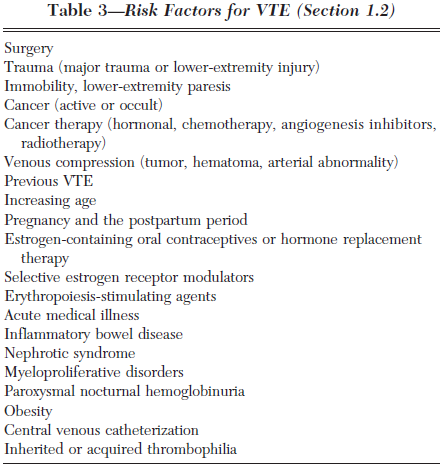 Postoperative VTE was the second-most-common medical complication, the second-most-common cause of excess length of stay, and the third-most common cause of excess mortality and excess charges
Antithrombotic and Thrombolytic Therapy 8th Ed: ACCP Guidelines
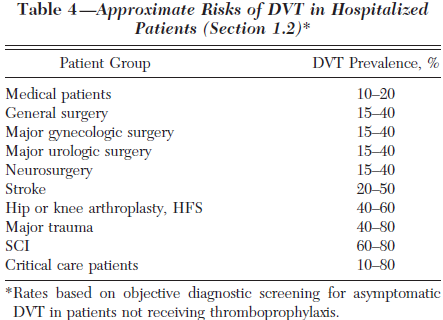 [Speaker Notes: Without thromboprophylaxis, hospital-acquired DVT is approx 10-40% among medical or general surgical patients, and 40-60% following major orthopedic surgery]
For patients undergoing major general surgery, recommend thromboprophylaxis with a low-molecular weight heparin (LMWH), low-dose unfractionated heparin (LDUH), or fondaparinux (each Grade 1A)

Both LDUH and LMWH reduce the risk of asymptomatic DVT and symptomatic VTE by at least 60% in general surgery compared with no thromboprophylaxis




Antithrombotic and Thrombolytic Therapy 8th Ed: ACCP Guidelines
[Speaker Notes: The options that have clearly been shown to reduce DVT and PE are LDUH and LMWH. The clinical advantages of LMWH over LDUH include its once-daily administration and the lower risk of heparin-induced Thrombocytopenia.
Most symptomatic VTE occurs after hospital discharge, and the risk continues to be higher than expected for at least 2 months after surgery.
For patients undergoing major general surgical procedures, we recommend that thromboprophylaxis continue until discharge from hospital (Grade 1A). For selected high-risk general surgery patients, including some of those who have undergone major cancer surgery or have previously had VTE, we suggest that continuing thromboprophylaxis after hospital discharge with LMWH for up to 28 days be considered (Grade 2A).
We recommend that patients undergoing hip or knee arthroplasty or HFS receive thromboprophylaxis for a minimum of 10 days (Grade 1A); for hip arthroplasty and HFS, we recommend continuing thromboprophylaxis > 10 days and up to 35 days.
For each of the antithrombotic agents, we recommend that clinicians follow the manufacturer- suggested dosing guidelines (Grade 1C).]
Enoxaparin
In patients with a high risk of thrombo-embolism (e.g. patients undergoing orthopedic surgery), the dosage should be 40 mg administered once daily by subcutaneous injection

In orthopaedic surgery, the first injection is to be given 12 hours pre-operatively
[Speaker Notes: For each of the antithrombotic agents, we recommend that clinicians follow the manufacturer- suggested dosing guidelines (Grade 1C).
Enoxaparin treatment is usually prescribed for an average period of 7 to 10 days.
Longer treatment duration may be appropriate in some patients and the treatment should be continued for as long as there is a risk of venous thrombo-embolism and until the patient is ambulatory]
8th Hospital day, 4th Post-op day
Stable vital signs
Vancomycin was discontinued and plan to shift to oral antibiotics in AM
8th Hospital day, 1340H
S> Unresponsive, cyanotic
O> BP palpatory 70, 
	HR 30’s on monitor then asystole
	crackles, bilateral
A> CP arrest secondary to Aspiration R/O ACS
P> Intubated, CPR
	CBG 100
	ABGs
	ECG
	Cardiac enzymes
	Dopamine drip 
	PNSS 60 ml/hr
	ICU transfer
	Neurology referral
[Speaker Notes: However, at around 1340H, patient was referred because of unresponsiveness and cyanosis. BP noted to be palpatory 70, HR 30’s on cardaic monitor then went to asystole
Px was intubated and CPR done for 12 minutes. A total of 2 atropine 0.5 mg IV; and 5 epinephrine 1mg IV were given. 300 ml of PNSS was also fast-dripped.
Post-arrest, BP was noted to be 90/40, hr 80s, hence Dopamine drip was started at 3 mcg/kg/min
NGT and foley catheter were inserted.
Initial MV settings was: Vt 400, FiO2 100, RR 20, AC mode.]
[Speaker Notes: ABGs 30 minutes post-intubation showed respiratory alkalosis with adequate oxygenation. FiO2 was decreased to 80
CXR post-intubation: progression of pulmonary congestion, tip of ET tube was in the right mainstem bronchus. ET was adjusted accordingly
Transfer to ICU]
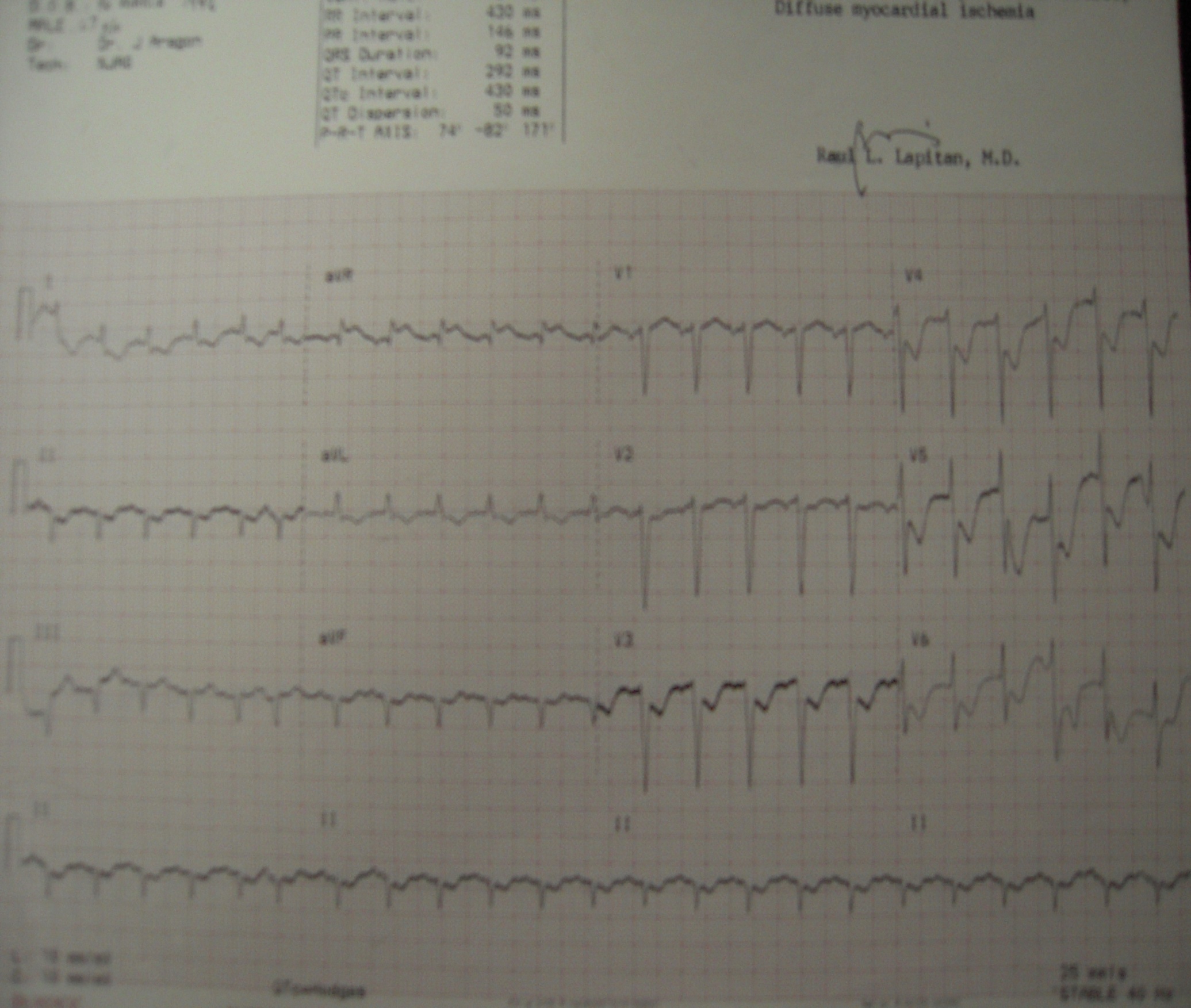 [Speaker Notes: ECG showed sinus tachycardia (139), left axis deviation, old inferior wall myocardial infarction, diffuse myocardial ischemia]
8th Hospital day, 1530H
S> 	Comatose, 
O> pupils 4mm SRTL
	(+) ROR, (+) limited dolls
	(-) withdrawal to pain on all extremities
A> Hypoxic encephalopathy secondary to   prolonged ischemic anoxic arrest
P> Lamictal, Citicoline 
	Sodium valproate drip, Diazepam
	EEG
[Speaker Notes: At around 2300H, noted to have upward rolling of eyeballs with myoclonic jerks of both upper extremities, which persisted until around 0100H, hence valproate drip and diazepam were given]
8th Hospital day, 2200H
increase creatinine, electrolyte imbalance

Referred back to Nephrology service
KCl solution
Maalox 1 tbsp 3 x day
Furosemide 40 mg IV x 2 doses
Urine output: 40 ml-150 ml
[Speaker Notes: At around 2030H, px was referred back to Nephrology service.
PLAN of nephro: monitor fluids I&O and electrolytes for now, if no urine output in 24 hrs, plan to do CRRT or slow hemofiltrate dialysis.
Furo 40mg IV 2x. Nephro: if crea still increasing and UO dec, will do renal replacement therapy. 
1:00 Urine output 150ml]
9th Hospital day, 0000H
Frequent multifocal PVCs
	Non sustained Vtach 30-45 mins
ECG in AM
2 D echo with CFD in AM
[Speaker Notes: Px had frequent multifocal PVCs and non-sustained V-tach for 30-45 minutes.  Amiodarone 150mg IV, 300mg in 100 x 1 hr, 900/250 x 24hrs. About to defib, but converted to sinus. For 2 d echo with CFD in am.]
9th Hospital day, 0315H
refuse dialysis, blood test, other procedure
continue meds, feeding, mechanical ventilator
DNR signed
0545 H: patient expired
[Speaker Notes: 1:20 ABGs dec Fio2 to 50, add peep of 5, dec Vt 380
3:15 relatives signed DNR, refusing planned dialysis, further blood test and other procedures]
Major LE Amputation
Overall 30-day mortality was 8.6%, worse for AKA (16.5%) than BKA (5.7%) patients

Overall survival was 69.7% and 34.7% at 1 and 5 years, respectively. Survival was significantly worse for AKAs (50.6% and 22.5%) than BKAs (74.5% and 37.8%)


Major Lower Extremity Amputation. Aulivola et. al. Arch Surg. 2004
Survival in patients with diabetes mellitus (DM) was 69.4% and 30.9% vs 70.8% and 51.0% in patients without DM at 1 and 5 years, respectively

Survival in end-stage renal disease patients was 51.9% and 14.4% vs 75.4% and 42.2% in patients without renal failure at 1 and 5 years, respectively


Major Lower Extremity Amputation. Aulivola et. al. Arch Surg. 2004
Survival after LEA
Principal cause of death
Sepsis 
Heart disease
Stroke
Pneumonia
Renal problems
All-cause Mortality after DM-related Amputation in Barbados. Diabetes Care 2009
[Speaker Notes: Low survival rate after a major amputation]
Perioperative and Long-term Morbidity and Mortality after LEA
The perioperative cardiac event rate (cardiac death or nonfatal myocardial infarction) was at least 6.8% after AKA and at most 3.6% after BKA

Median survival was significantly less after AKA (20 mo) than BKA (52 mo)
Perioperative and Long-Term Morbidity and Mortality After Above-Knee and Below-Knee Amputations in Diabetics and  Nondiabetics. Subramaniam et. al. Anesth Analg 2005;100:1241–7
DM was not a significant predictor of perioperative cardiac events or death or postoperative 3-year survival but was a significant predictor of longer-term (10-year) survival after major amputations

Significant predictors of the 30-day perioperative mortality were the site of amputation and history of renal insufficiency

Perioperative and Long-Term Morbidity and Mortality After Above-Knee and Below-Knee Amputations in Diabetics &Nondiabetics. Subramaniam et. al. Anesth Analg 2005;100:1241–7
[Speaker Notes: DM was not a significant predictor of perioperative 30-day mortality (odds ratio, 0.76 [0.39 –1.49]; P  0.43) or 3-yr survival
(Hazard ratio, 1.03 [0.86 –1.24]; P  0.72) but predicted 10-yr mortality]
[Speaker Notes: 3-yr survival was significantly different between diabetic and nondiabetic amputess.  Significant predicotrs were age>64, history of CHF, requirement for hemodialysis, and site of amputation
Long-term survival was significantly different]
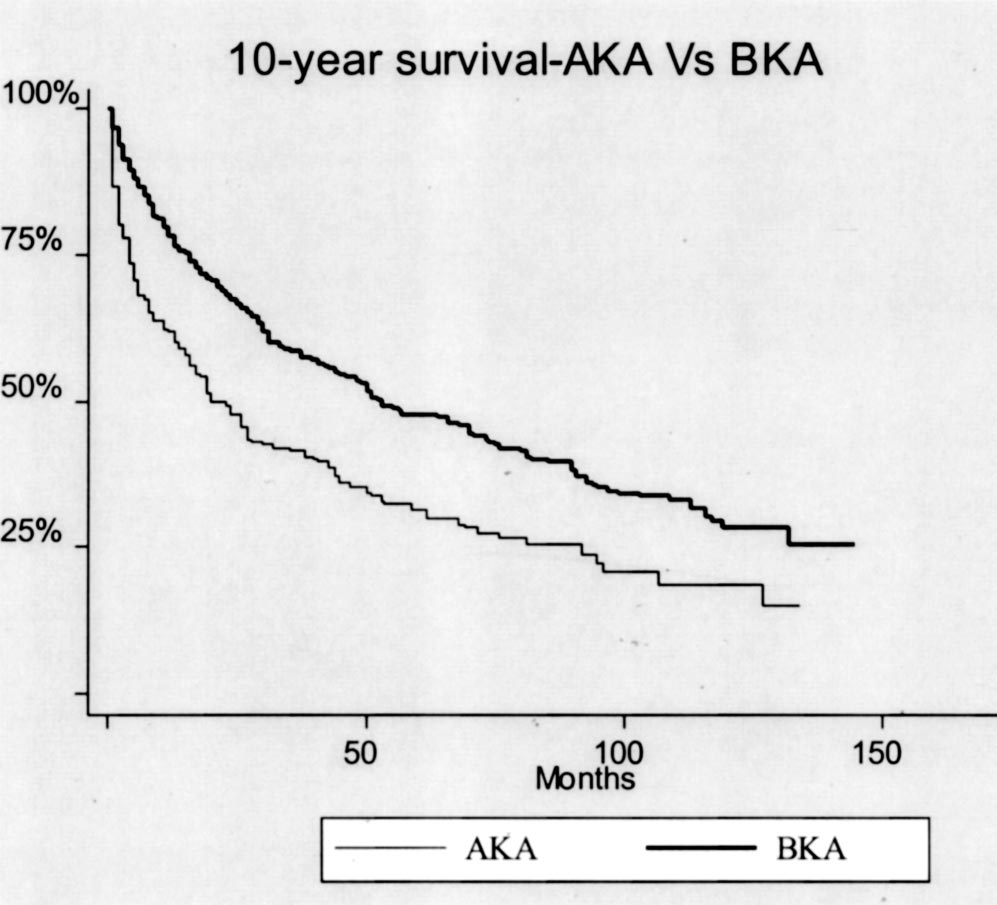 [Speaker Notes: Site of amputation affected also the long-term survival .
Long-term survival was 62.1% at 1 yr, 47.7% at 2 yr, 31.5% at 5 yr, and 19.0% at 10 yr for AKA patients
 78.2% at 1 yr, 67.1% at 2 yr, 47.9% at 5 yr, and 28.5% at 10 yr for BKA patients]
FINAL DIAGNOSIS
CP arrest secondary to Multiorgan Failure
	secondary to NSTEMI vs Aspiration Pneumonia
DM foot, right; S/P Above the knee amputation
DM type 2
Hypoxic Encephalopathy secondary to prolonged Ischemic-Anoxic arrest
CKD secondary to DM nephropathy vs HTN nephrosclerosis
HASCAD, s/p CABG
In summary …
Importance of identifying risk factors to detect it at an early stage

Because diabetes is a multi-organ systemic disease, all comorbidities that affect wound healing must be assessed and managed by a multidisciplinary team for optimal outcomes in the diabetic foot ulcer
[Speaker Notes: Ulceration, infection, gangrene, and lower extremity
amputation are complications often encountered in patients
with diabetes mellitus. These complications frequently
result in extensive morbidity, repeated hospitalizations, and
mortality.
Not all diabetic foot complications can be prevented, but
it is possible to dramatically reduce their incidence through
appropriate management and prevention programs]
In summary …
Educate patient about…
Optimizing glycemic control
Using appropriate footwear at all times
Avoiding foot trauma
Performing daily self-examination of feet
[Speaker Notes: Not all diabetic foot complications can be prevented, but
it is possible to dramatically reduce their incidence through
appropriate management and prevention programs]
THANK YOU
“Care for your feet as your face or you will bury your
feet before your face”